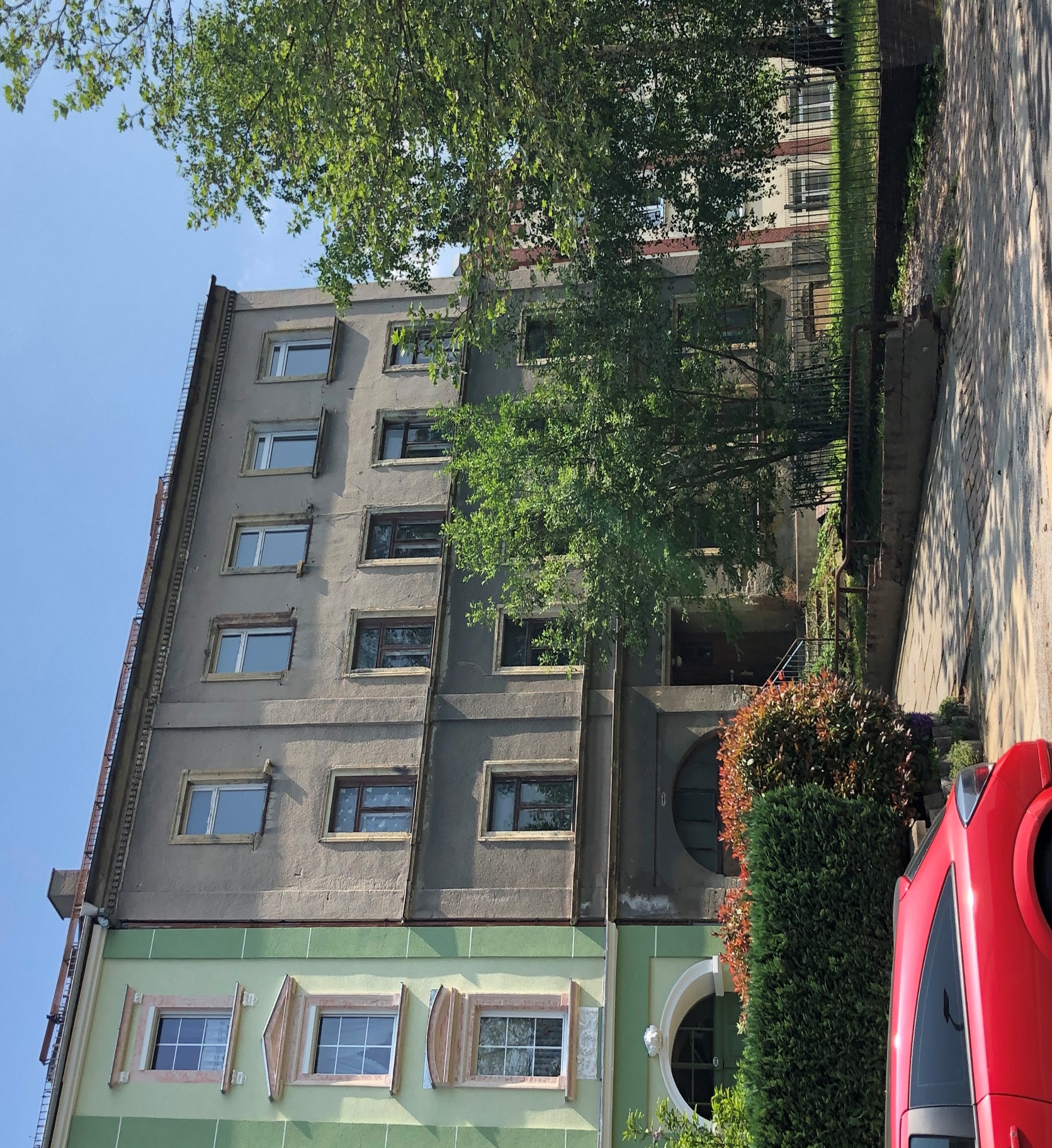 Grundstück in Chemnitz
                    Straße der Nationen 142
Zentrumnahes Anlageobjekt zur Revitalisierung
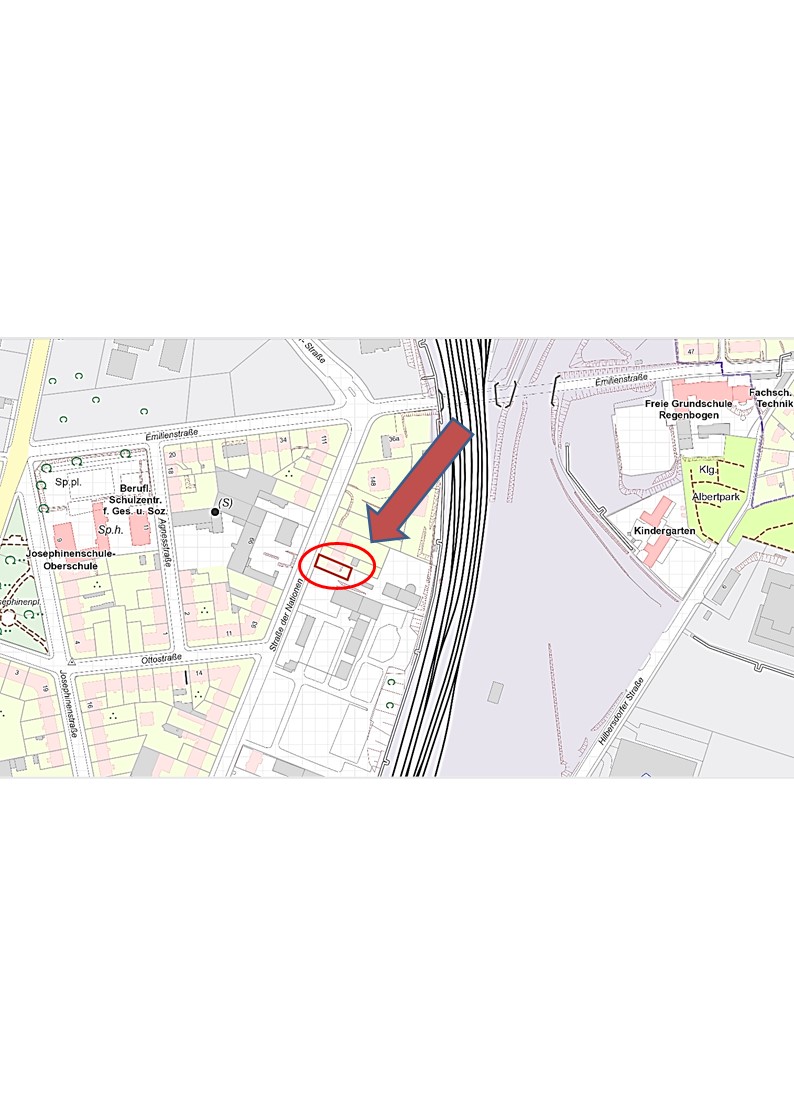 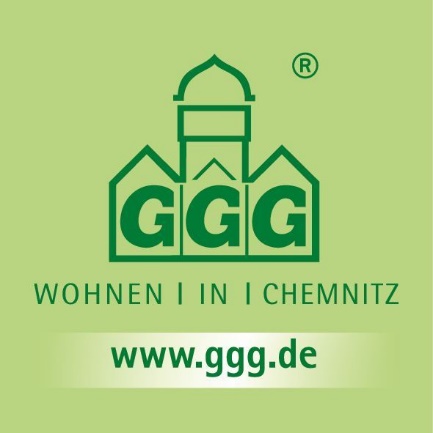 Grundstücks- und Gebäude-
wirtschafts-Gesellschaft m.b.H.
Grundstück in Chemnitz
              Straße der Nationen 142
Grundstücksdaten
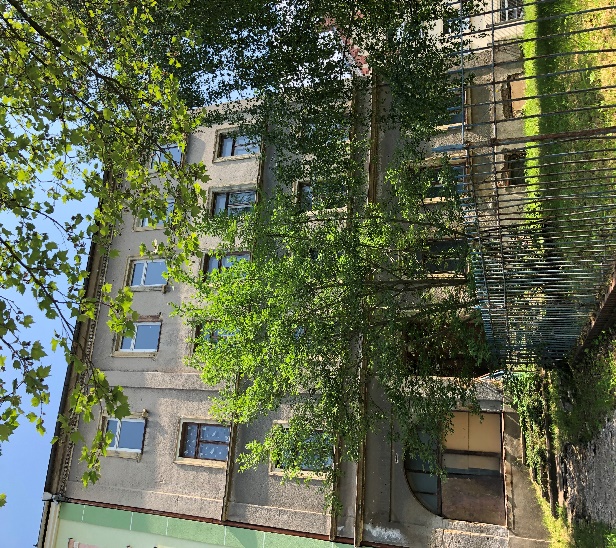 Straße:                                      
Straße der Nationen 142

Flurstück / Gemarkung:          
2091 m / Chemnitz

Grundstücksfläche:                
420 m²

Baujahr:                                  
1886

vorhandene Einheiten:                             
5 Wohneinheiten -  leer stehend
1 Gewerbeeinheit - leer stehend

Wohnfläche / Nutzfläche:                    
 295,75 m²  /  59,94 m²

Kaufpreis:                            
157.000 Euro

Energieausausweis:        
liegt nicht vor

Sonstiges:		
provisionsfrei
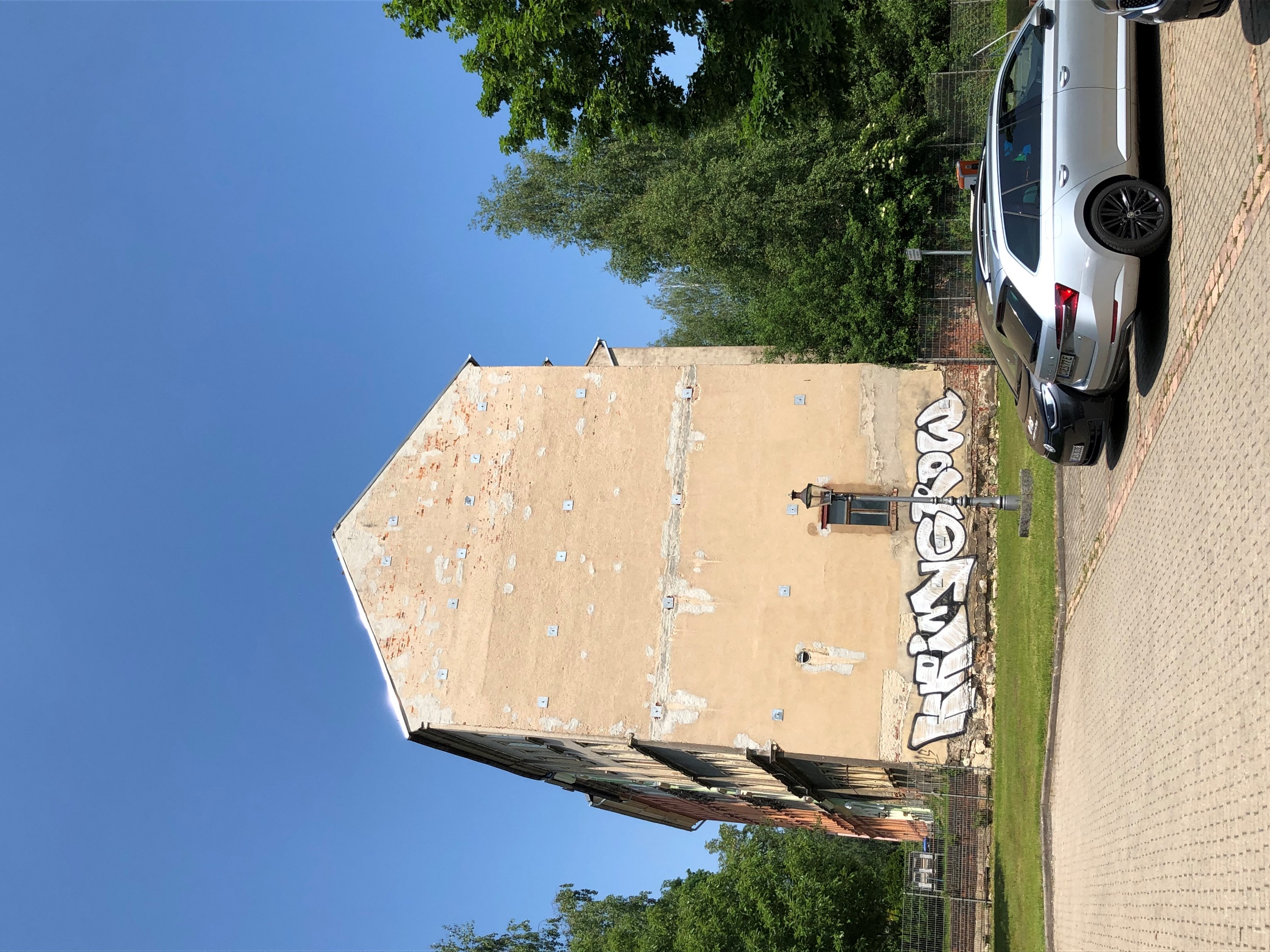 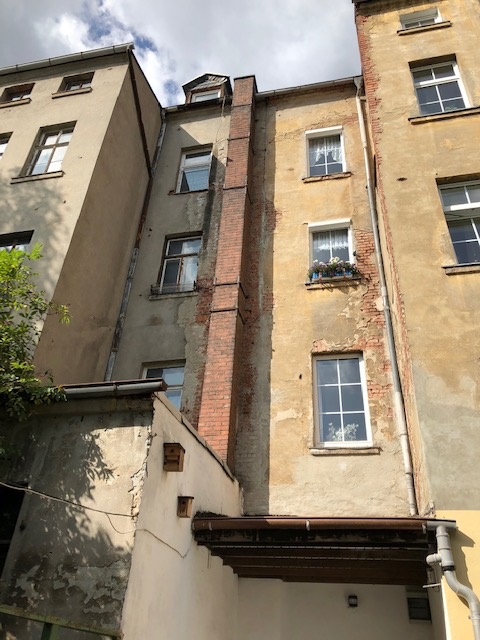 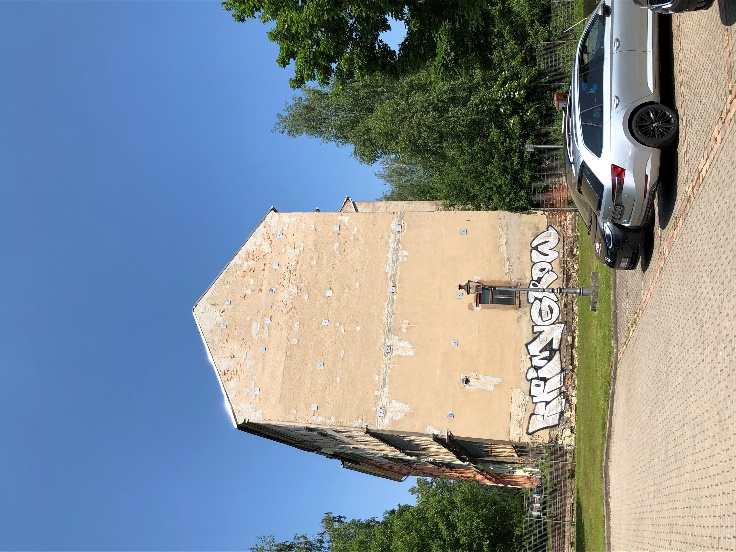 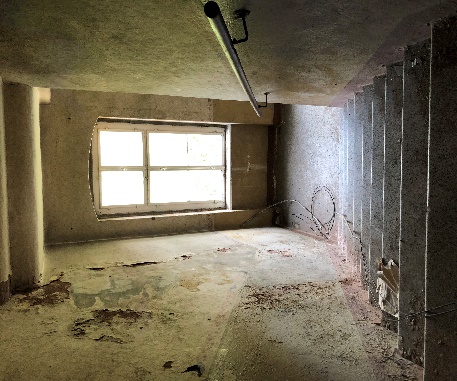 Das Immobilienangebot ist freibleibend. Für die Richtigkeit und Vollständigkeit der Angaben wird keine Haftung übernommen.
Grundstücks- und Gebäudewirtschafts-Gesellschaft m.b.H.
             Hauptabteilung Stadt- und Projektentwicklung         
             Clausstraße 10/12
             09126 Chemnitz

             Ansprechpartnerin:
             Frau Sylvia Thümmler
             Telefon: 0371 533-1487		
             Telefax: 0371 533-1449  
             Internet: www.ggg.de/kaufen
             E-Mail: sylvia.thuemmler@ggg.de
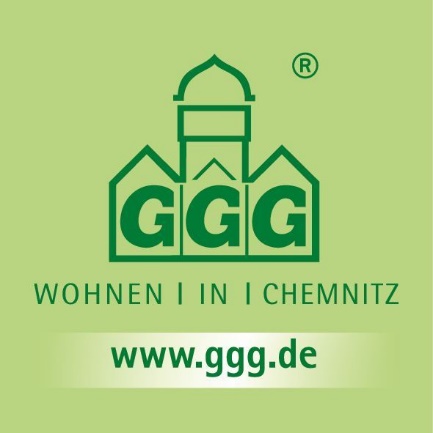 Grundstück in Chemnitz
    Straße der Nationen 142
Lagebeschreibung
Die Immobilie befindet sich am Rand des Stadtzentrums. Die Chemnitzer Innenstadt bietet vielfältige Möglichkeiten der aktiven Freizeitgestaltung. In der näheren Umgebung des Objektstandortes befinden sich verschiedene kulturelle Einrichtungen, wie die Stadthalle und die Oper, die Technische Universität mit der Zentralbibliothek, zahlreiche Museen, wie das Staatliche Museum für Archäologie Chemnitz (smac) oder die Kunstsammlungen am Theaterplatz. Das Stadtzentrum ist bekannt für zahlreiche Angebote an abwechslungsreichen Restaurants, Bars und Cafés. Außerdem haben sich in der Innenstadt in den vergangenen Jahren z. B. Kaufhäuser, bekannte Modeketten, Lebensmittelgeschäfte, Arztpraxen und weitere Einrichtungen des täglichen Bedarfs etabliert und sind in wenigen Minuten erreichbar.
Objektbeschreibung
Das viergeschossige, voll unterkellerte, einseitig freistehende, Wohnhaus mit teilweise ausgebautem Dachgeschoss wurde um 1886 als traditioneller Mauerwerksbau errichtet. Das Gebäude ist seit vielen Jahren leerstehend. Im Jahr 2015 wurden verschiedene Sicherungsmaßnahmen, z. B. Giebelsicherung und Abtragen eines Schornsteines, sowie Maßnahmen zur Schwammsanierung erfolgt. Aufgrund des langjährigen Leerstandes sind am und innerhalb des Gebäudes allumfassende Sanierungs-, Instandsetzungs- und Modernisierungsmaßnahmen erforderlich
Hinweise
Die GGG ermöglicht mit diesem Immobilienangebot den Interessenten die Abgabe einer Interessensbekundung am Kauf des Grundstückes zum angegebenen Kaufpreis. Auf Anfrage erhalten die Interessenten weitere Unterlagen. Mit der Abgabe einer Interessensbekundung entsteht kein Anspruch auf Abschluss eines Kaufvertrages. 

Sofern bis zum 31.08.2021 mehrere Interessensbekundungen eingehen, erfolgt die Einleitung eines Bieterverfahrens.
Das Objekt Straße der Nationen 142 wird in dem vorhandenem Zustand verkauft.
Das Angebot ist provisionsfrei.
Das Immobilienangebot ist freibleibend. Für die Richtigkeit und Vollständigkeit der Angaben wird keine Haftung übernommen.
Grundstücks- und Gebäudewirtschafts-Gesellschaft m.b.H.
Hauptabteilung Stadt- und Projektentwicklung
Clausstraße 10/12
09126 Chemnitz

Ansprechpartnerin:
Frau Sylvia Thümmler
Telefon: 0371 533-1487		
Telefax: 0371 533-1449
Internet: www.ggg.de/kaufen
E-Mail: sylvia.thuemmler@ggg.de
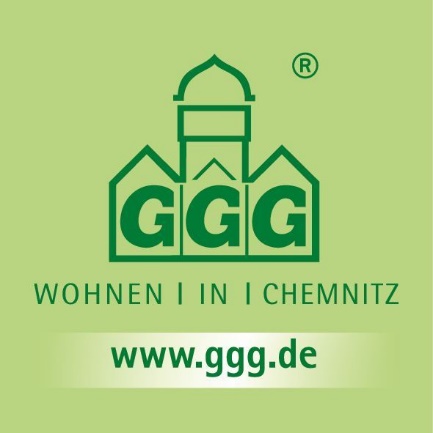 Grundstück in Chemnitz 
  Straße der Nationen 142
Agnesstraße
Ottostraße
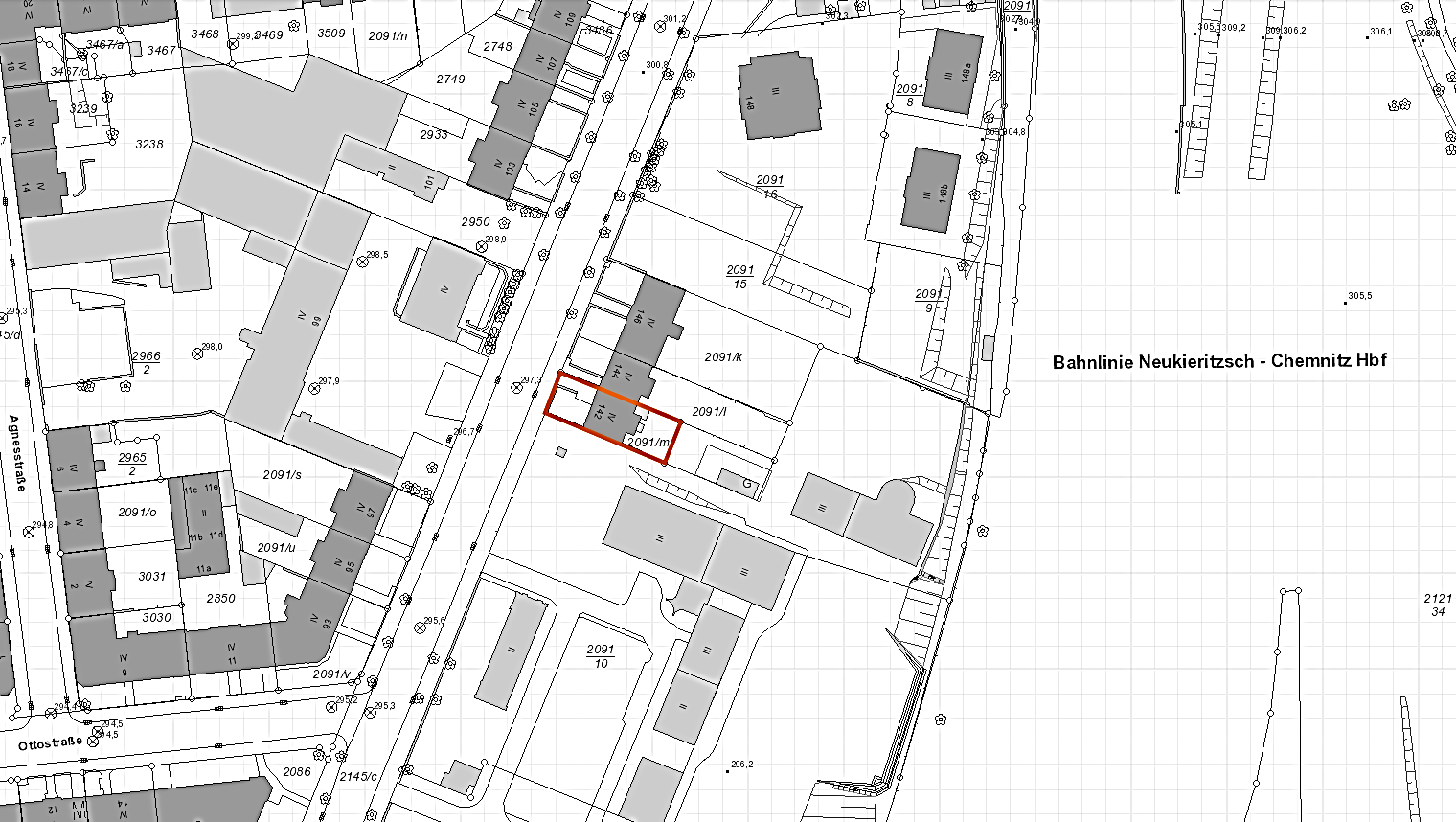 Straße der Nationen
Das Immobilienangebot ist freibleibend. Für die Richtigkeit und Vollständigkeit der Angaben wird keine Haftung übernommen.
Grundstücks- und Gebäudewirtschafts-Gesellschaft m.b.H.
          Hauptabteilung Stadt- und Projektentwicklung   
          Clausstraße 10/12
          09126 Chemnitz

         Ansprechpartnerin:
         Frau Sylvia Thümmler
         Telefon: 0371 533-1487		
         Telefax: 0371 533-1449  
         Internet: www.ggg.de/kaufen
         E-Mail: sylvia.thuemmler@ggg.de
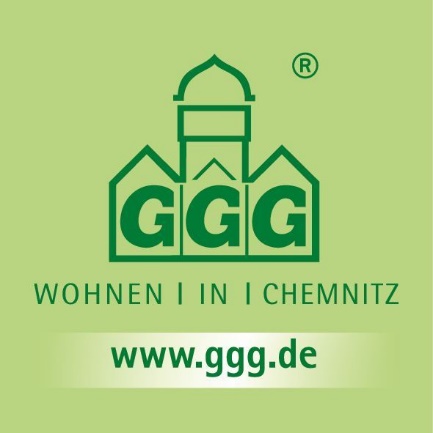